PŘÍRODNÍ POLYMERY  POLYTERPENES NADĚJNÁ BYLINA: Taraxanum koksagyz
Dr. Ladislav Pospíšil
29716@mail.muni.cz
17. 10. 2018
PŘÍRODNÍ POLYMERY MU 4_ 2018
1
POLYTERPENY = POLYISOPRENY
Výskyt v přírodě
Jsou obsaženy v cca. 2000 rostlinách z různých geografických oblastí
Stromy, keře, byliny
NEJDŮLEŽITĚJŠÍ JE STROM: kaučukovník Hevea brasiliensis
NADĚJNÁ BYLINA: Taraxacum kok-saghyz (s ním bylo experimentováno i na VÚMCH,  nyní PIB a políčka byla v Brně na Riviéře)
17. 10. 2018
PŘÍRODNÍ POLYMERY MU 4_ 2018
2
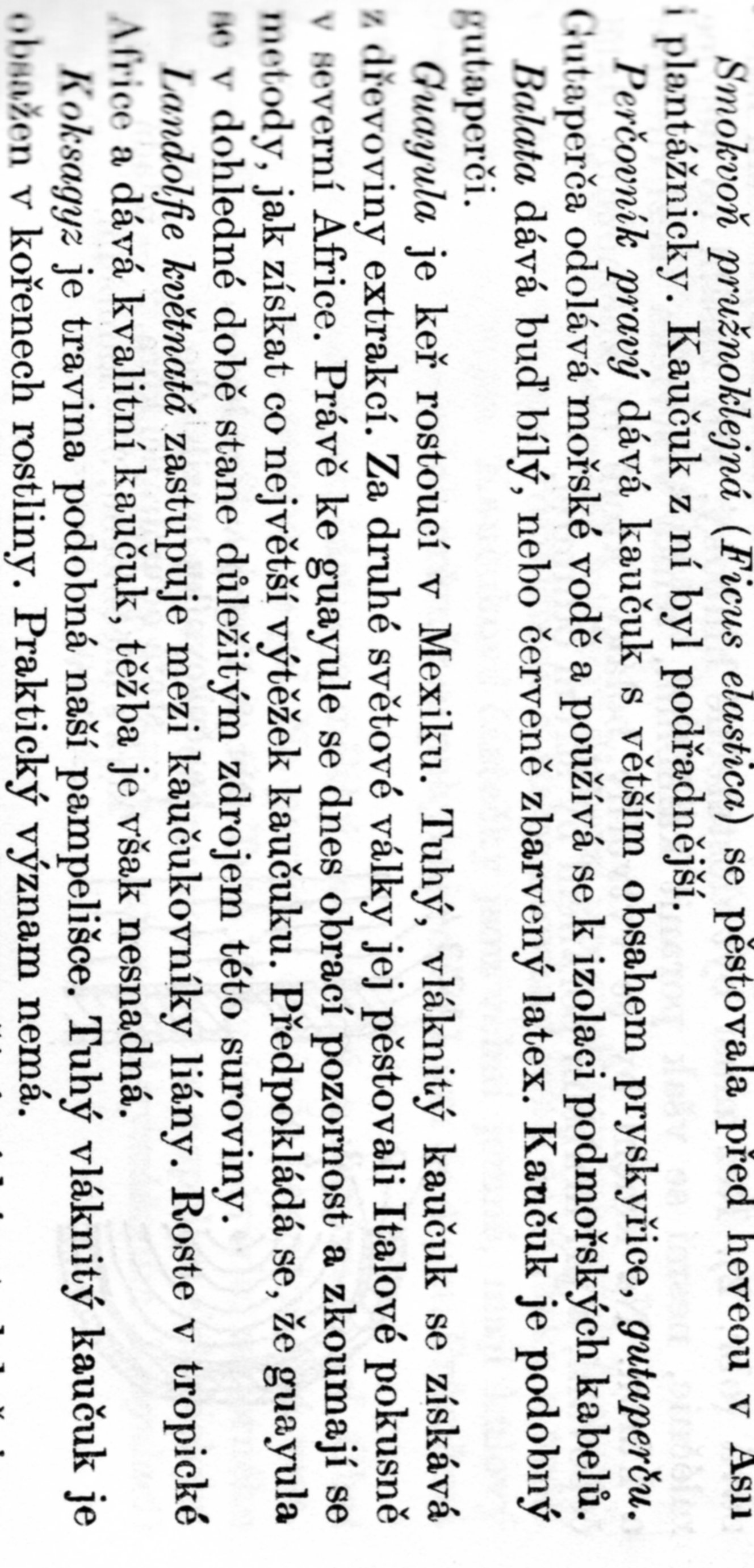 17. 10. 2018
PŘÍRODNÍ POLYMERY MU 4_ 2018
3
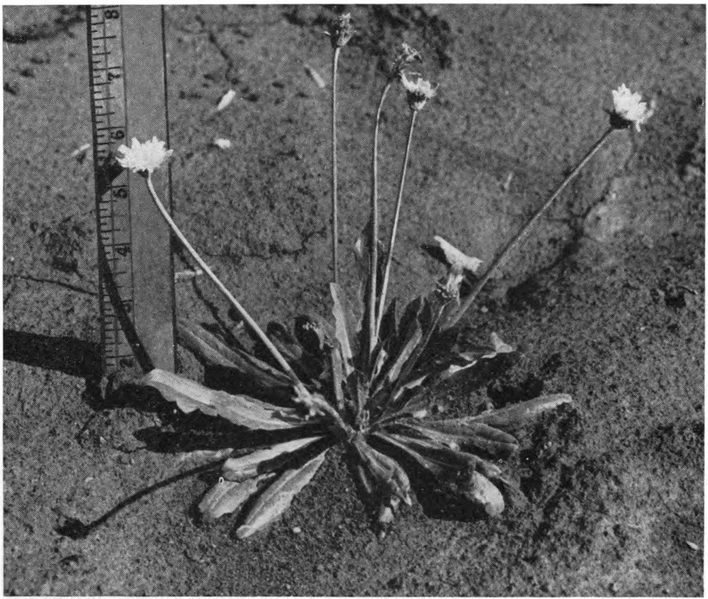 ! Pravítko je asi v palcích (inch)!
Taraxacum kok-saghyz
17. 10. 2018
PŘÍRODNÍ POLYMERY MU 4_ 2018
4
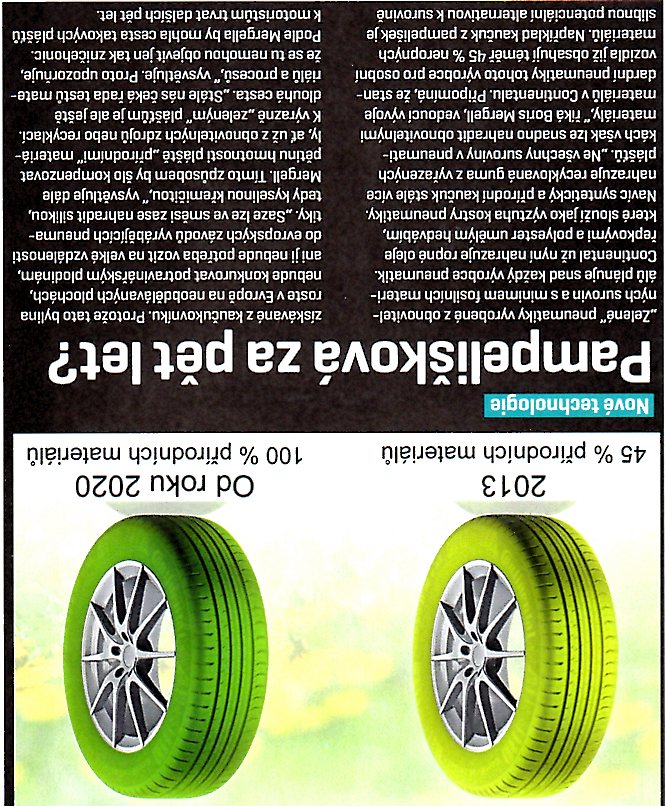 Taraxacum kok-saghyz
 Není žádná pampeliška, ač vypadá podobně
 Latex je v kořenu (tvoří v něm 10 - 20 %)
 Výnos je udáván cca. 200 kg/ha (hektar)
 Experimenty probíhaly hlavně v bývalém SSSR a v USA
17. 10. 2018
PŘÍRODNÍ POLYMERY MU 4_ 2018
5
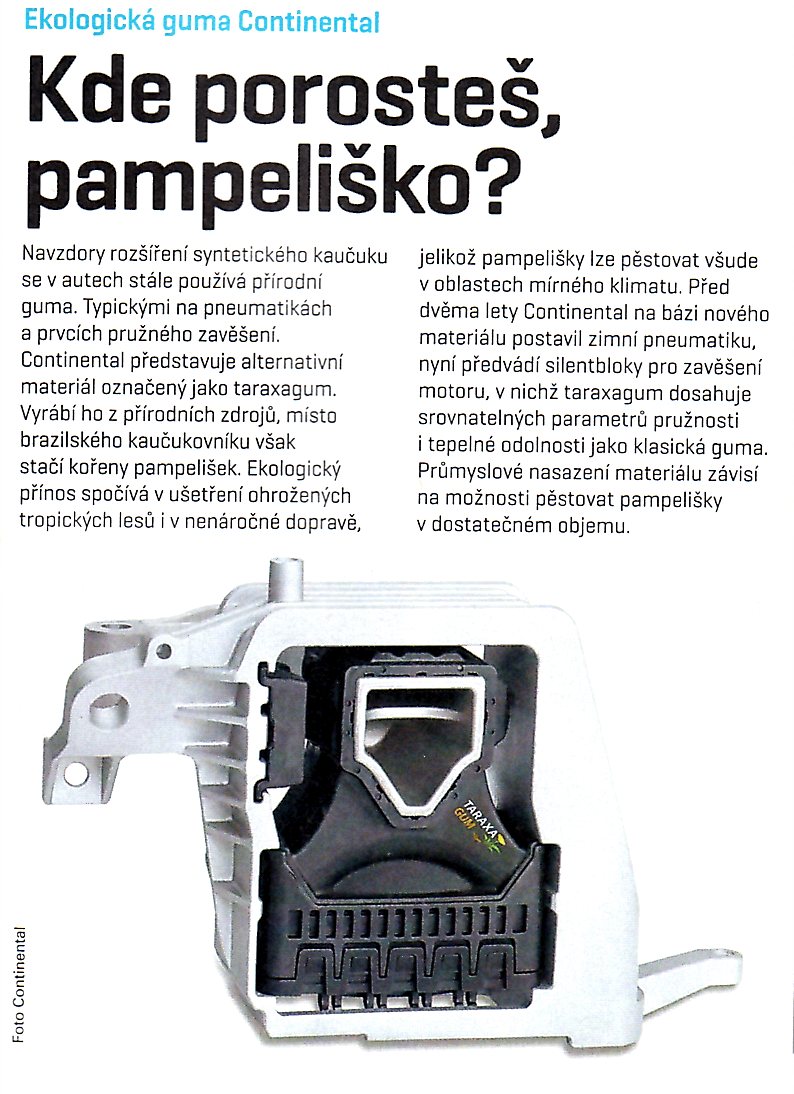 17. 10. 2018
PŘÍRODNÍ POLYMERY MU 4_ 2018
6
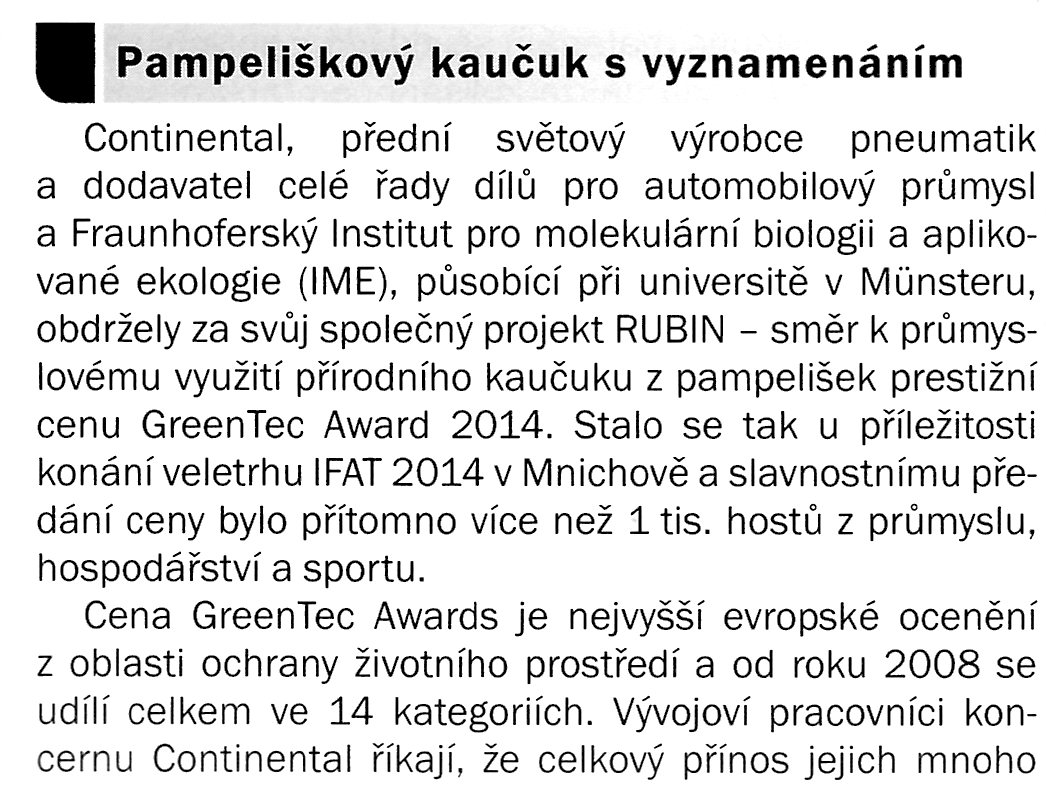 Taraxacum kok-saghyz
 Není žádná pampeliška, ač vypadá podobně
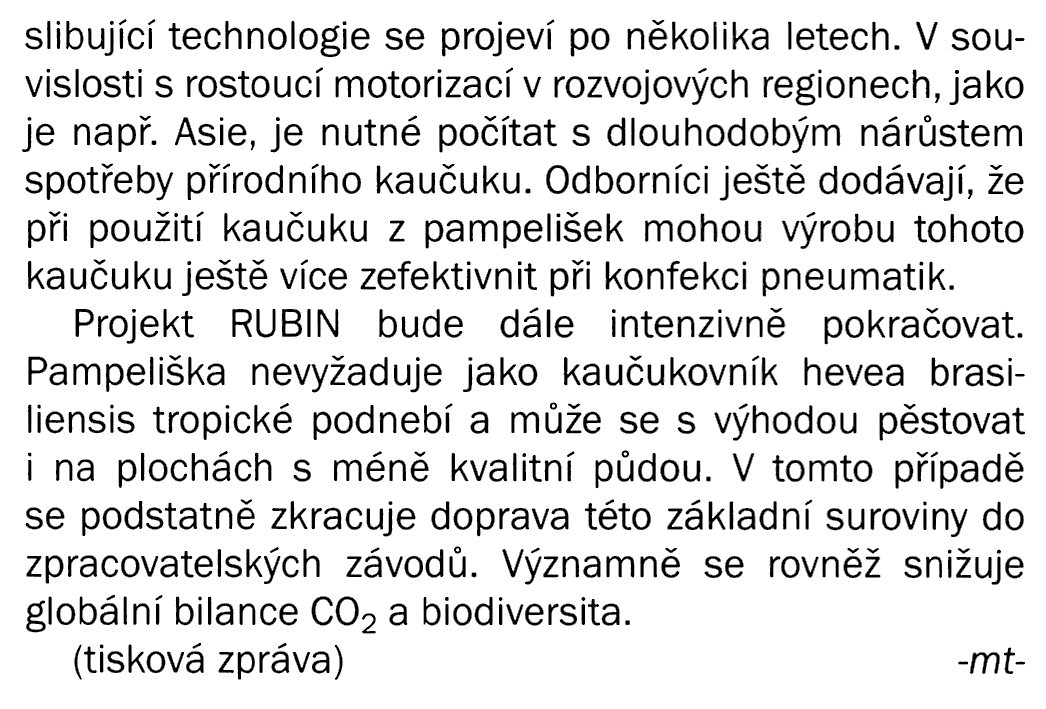 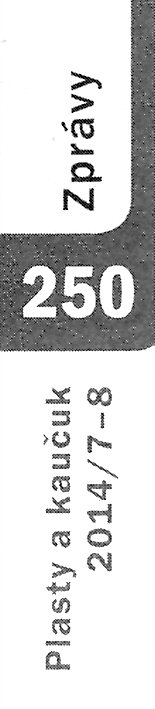 17. 10. 2018
PŘÍRODNÍ POLYMERY MU 4_ 2018
7
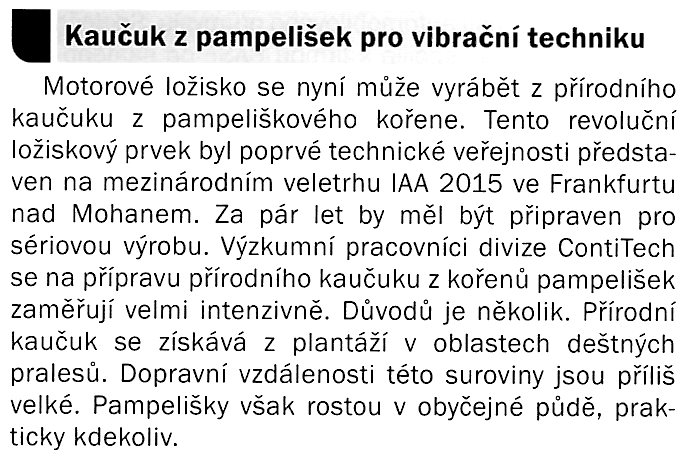 Taraxacum kok-saghyz
 Není žádná pampeliška, ač vypadá podobně
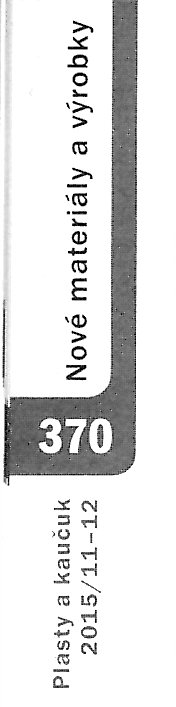 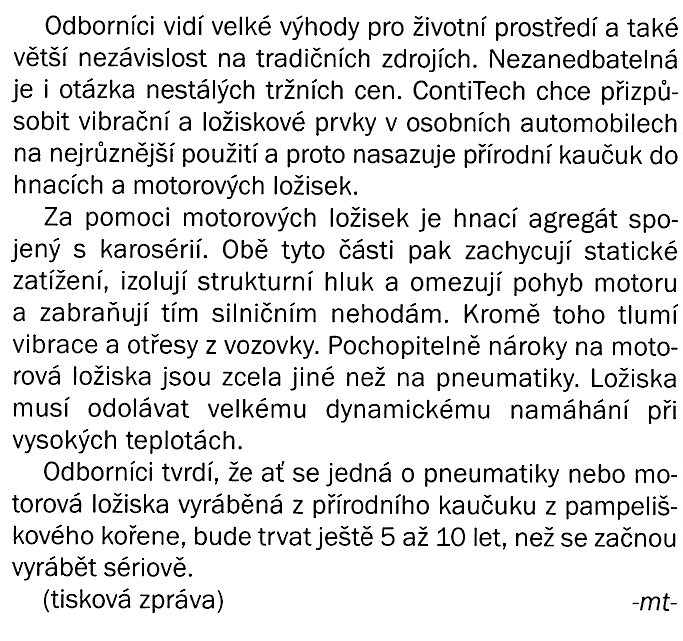 Normálně se tomu říká >
Silentblok je součástka vyrobená ze směsi gumy, která slouží pro pružné uchycení pohyblivých částí.
17. 10. 2018
PŘÍRODNÍ POLYMERY MU 4_ 2018
8
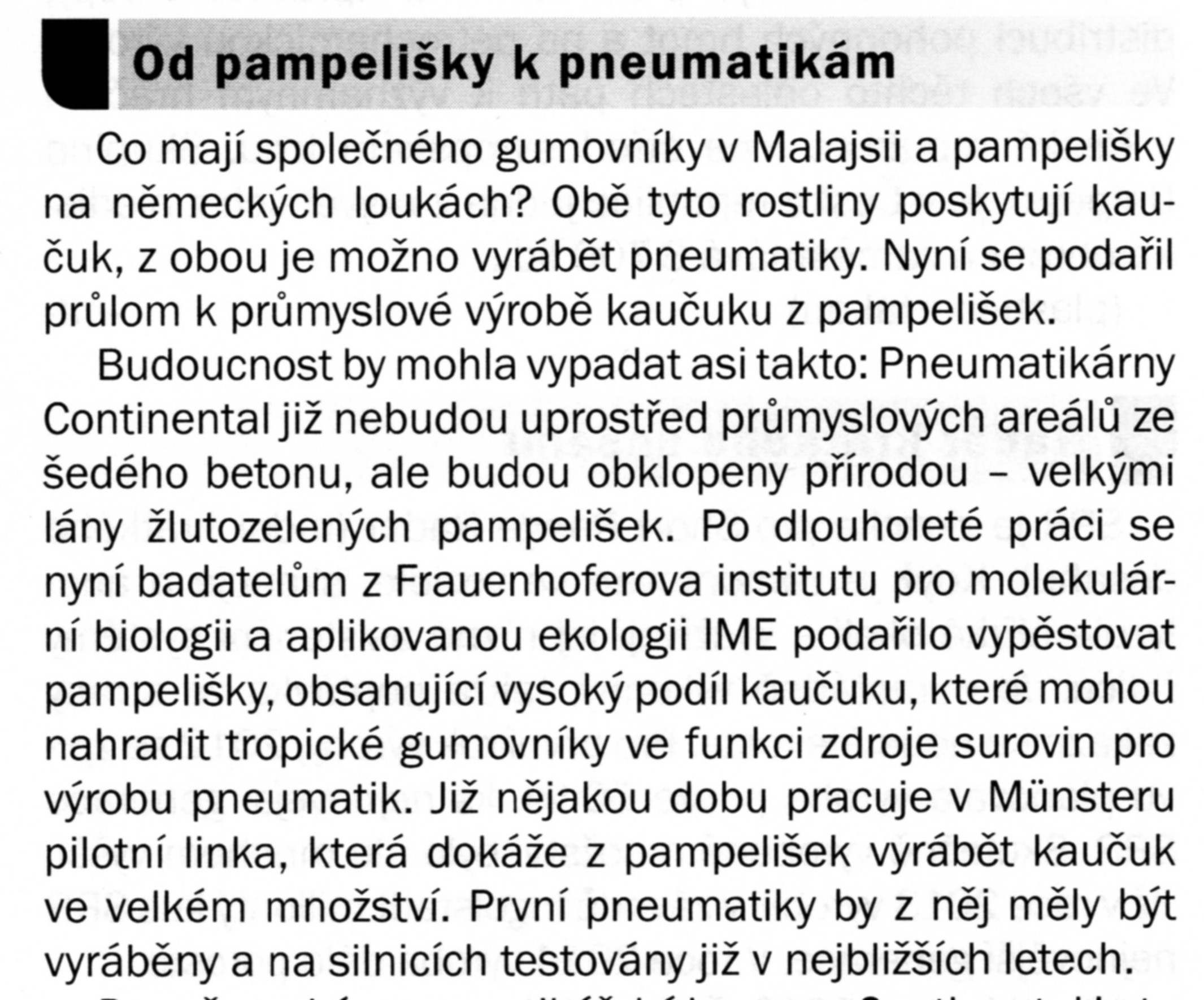 17. 10. 2018
PŘÍRODNÍ POLYMERY MU 4_ 2018
9
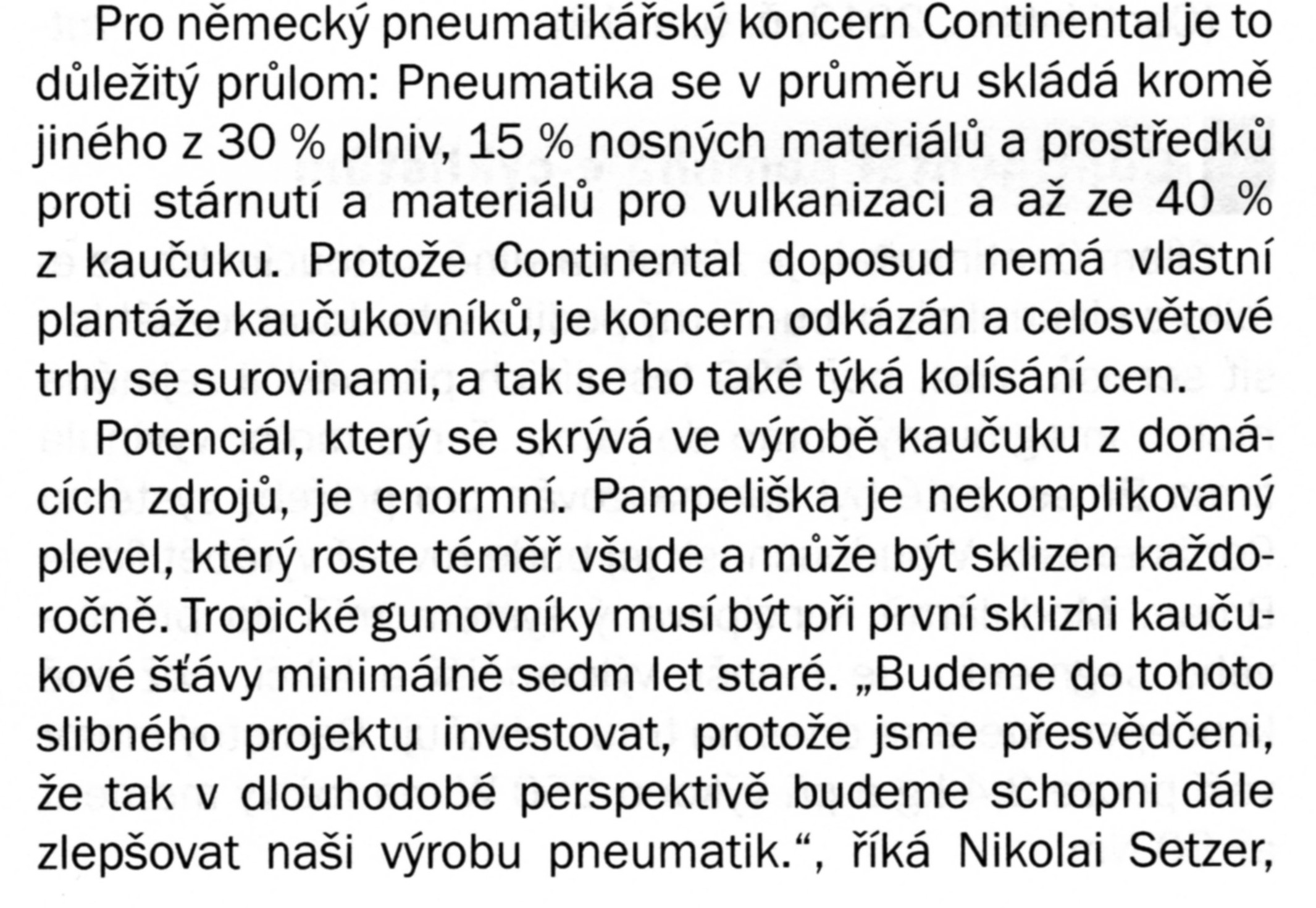 17. 10. 2018
PŘÍRODNÍ POLYMERY MU 4_ 2018
10
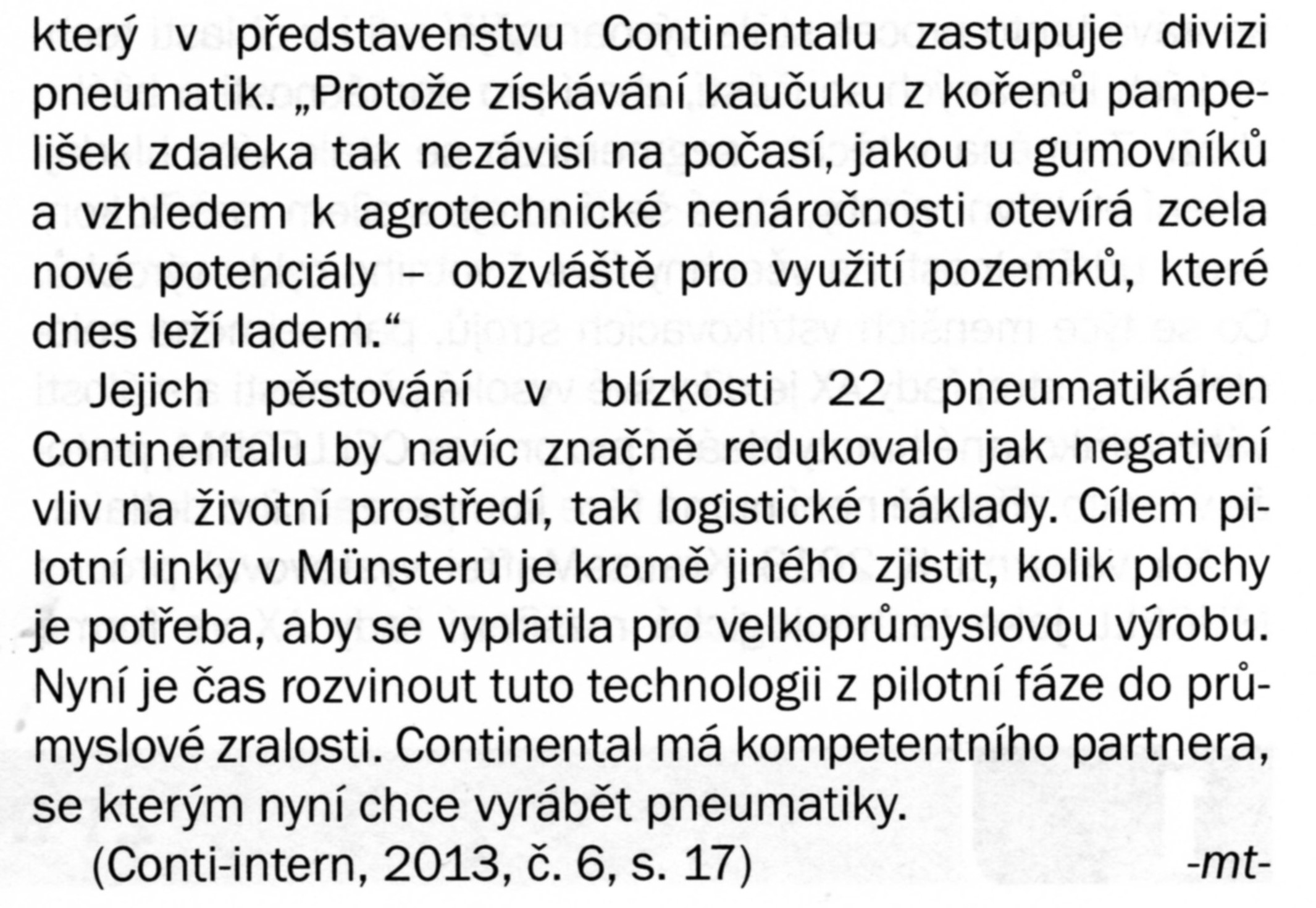 17. 10. 2018
PŘÍRODNÍ POLYMERY MU 4_ 2018
11
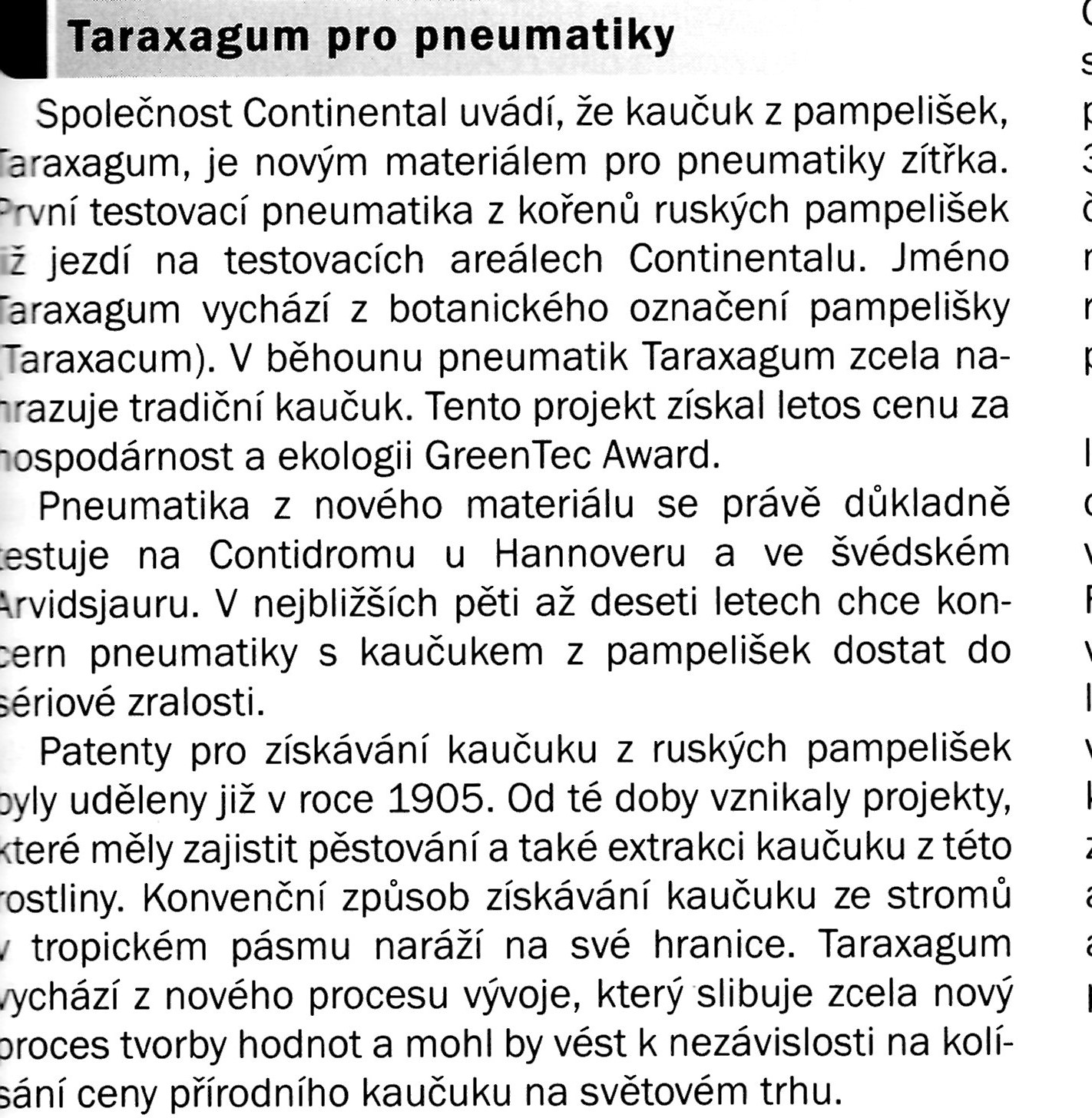 17. 10. 2018
PŘÍRODNÍ POLYMERY MU 4_ 2018
12
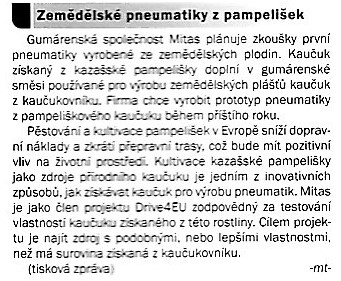 17. 10. 2018
PŘÍRODNÍ POLYMERY MU 4_ 2018
13